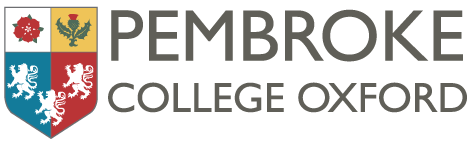 Revision Study SkillsFriday17th Feb 2023Dr. Rob McMahon
Retained Lecturers in Study Skills
Pembroke College, University of Oxford
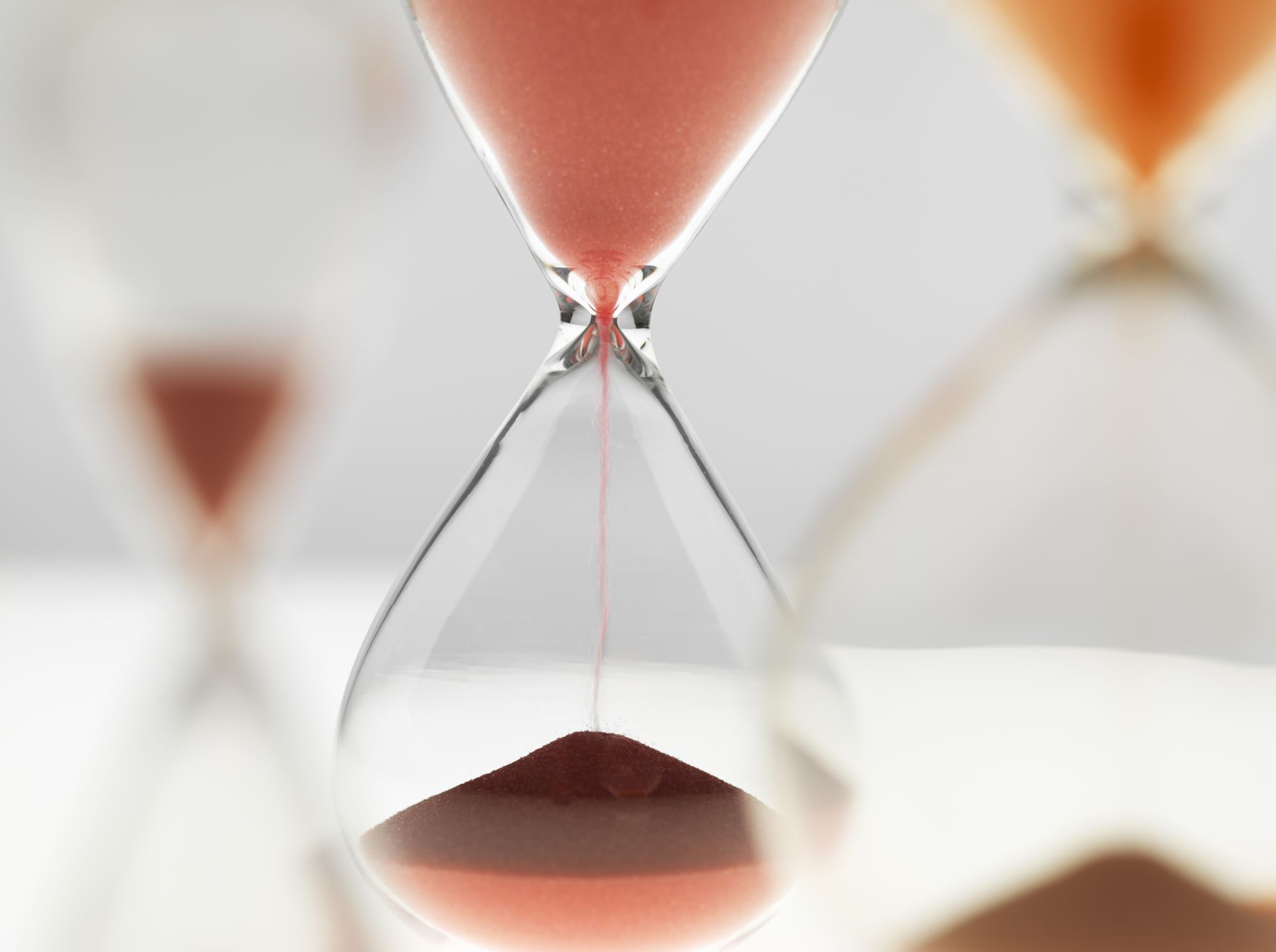 Revision Time Management
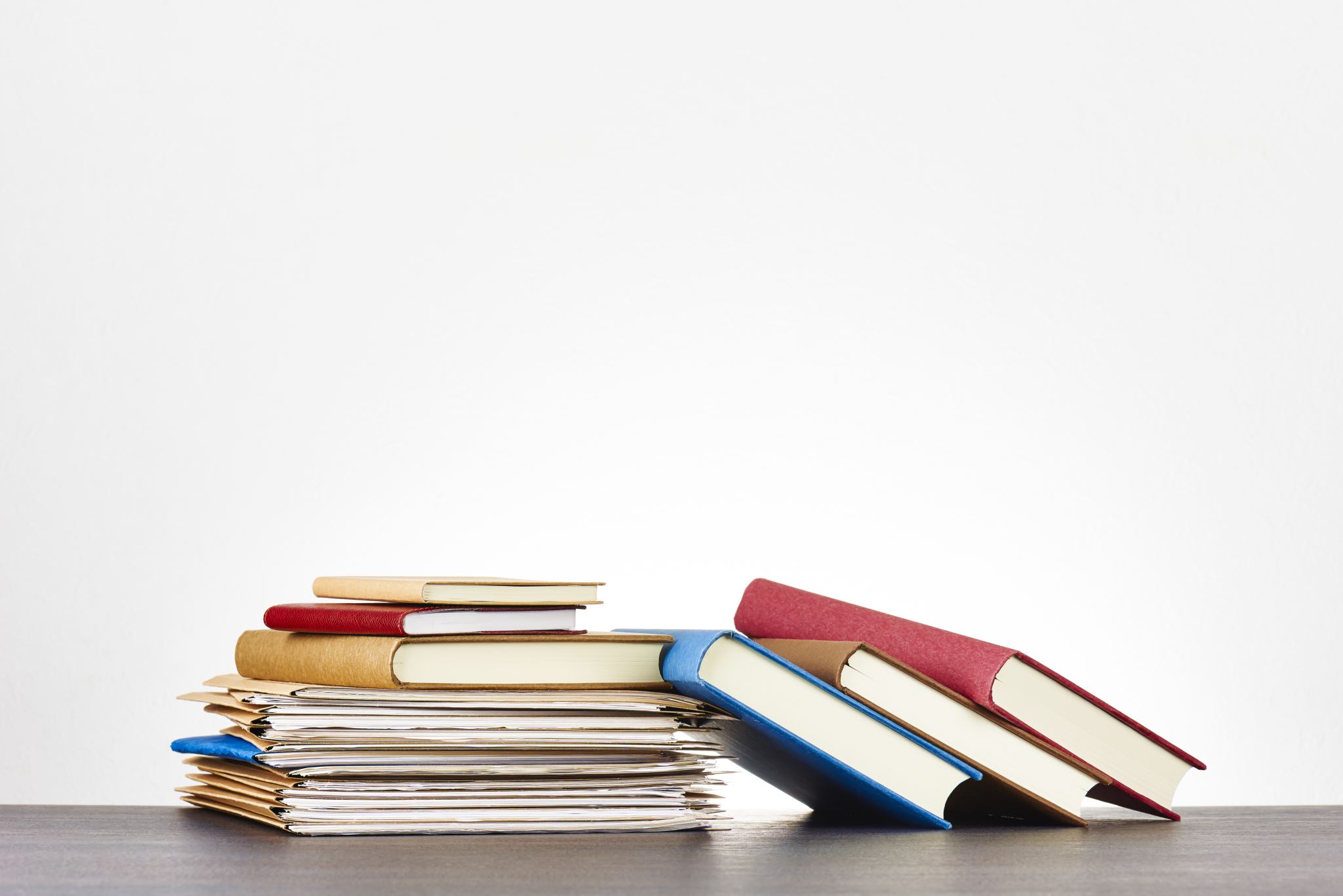 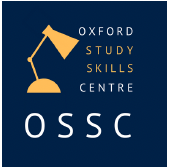 The 3:2:1 Methodmy Extended suggestion
1: Condense the material you have – let us use the US Govt section of the Politics FINALS paper as an example…
	- Think Google Earth to Google Streetview
	- That is – Paper – Topics – Sub-Topics
	- Then make an overall MAP

2:  When the Map is - done put Questions into the map using the second bullet above to structure. Then make further Qs that are NOT those you have already thought about (how do you generate more questions?_

3: Revisit all your notes – look at the essay plans (don’t write too many essays in full – but DO some). Then find YOUR GAPS…
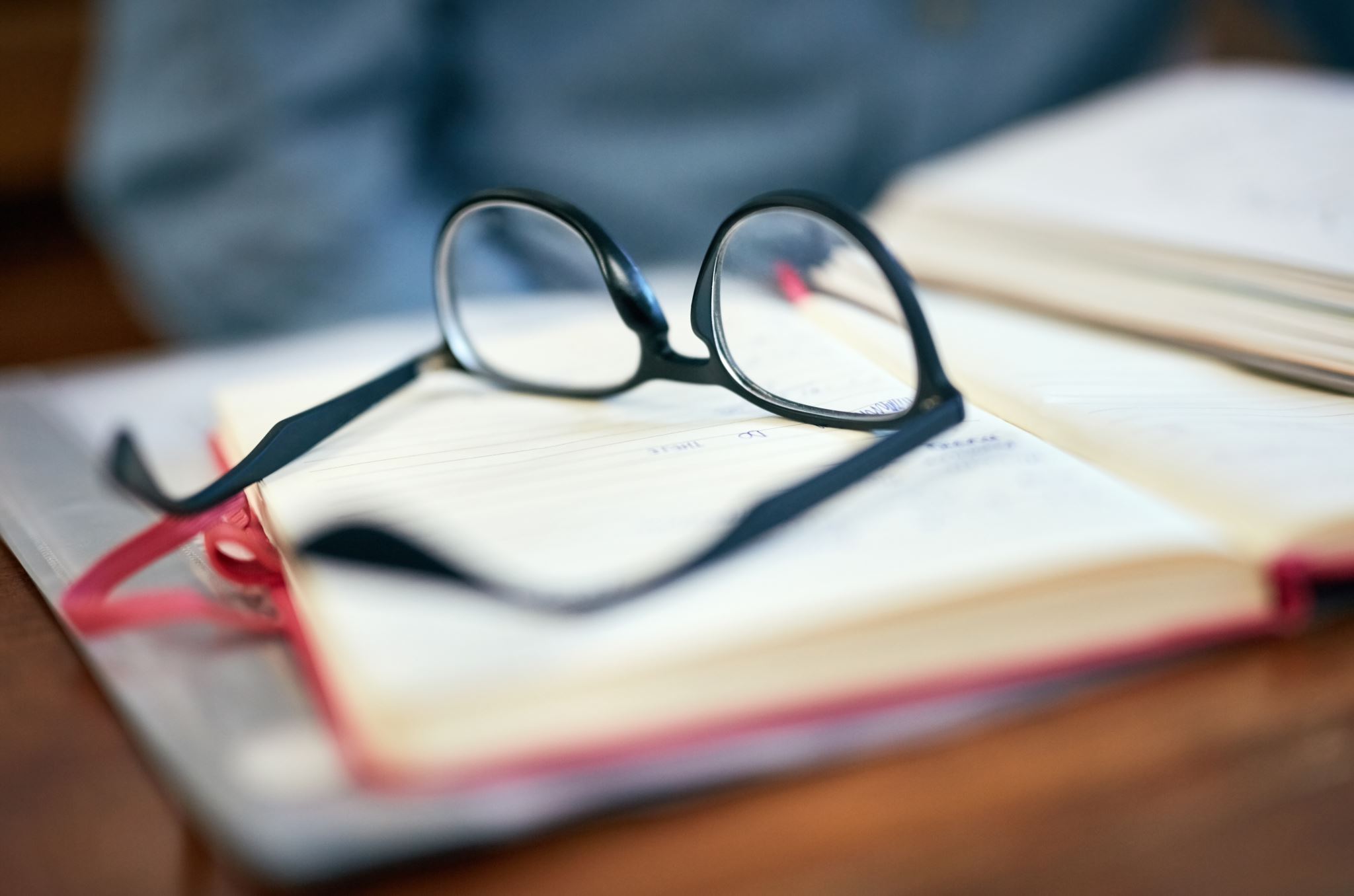 Past Papers
using Past Papers
It is obviously good idea to use past papers but:
Don’t let them worry you – they will be a source of comfort at the end of the revision process – if you were happy with them at the start you would not need to revise
Remember the Google Earth to Streetview approach
Or consider it as A JIGSAW – Let me use another US FINALS example (the point is generic even if the example is not): what if your Tutorial Q was narrow (E.G. “The Constitution cannot constrain a President like Donald Trump”. Discuss) What do you do?
JIGSAW – what is the picture on the box? What are the main sections to identify? What are the elements within those sections?
In sum – go from narrow straight to BIG PICTURE…then you can narrow
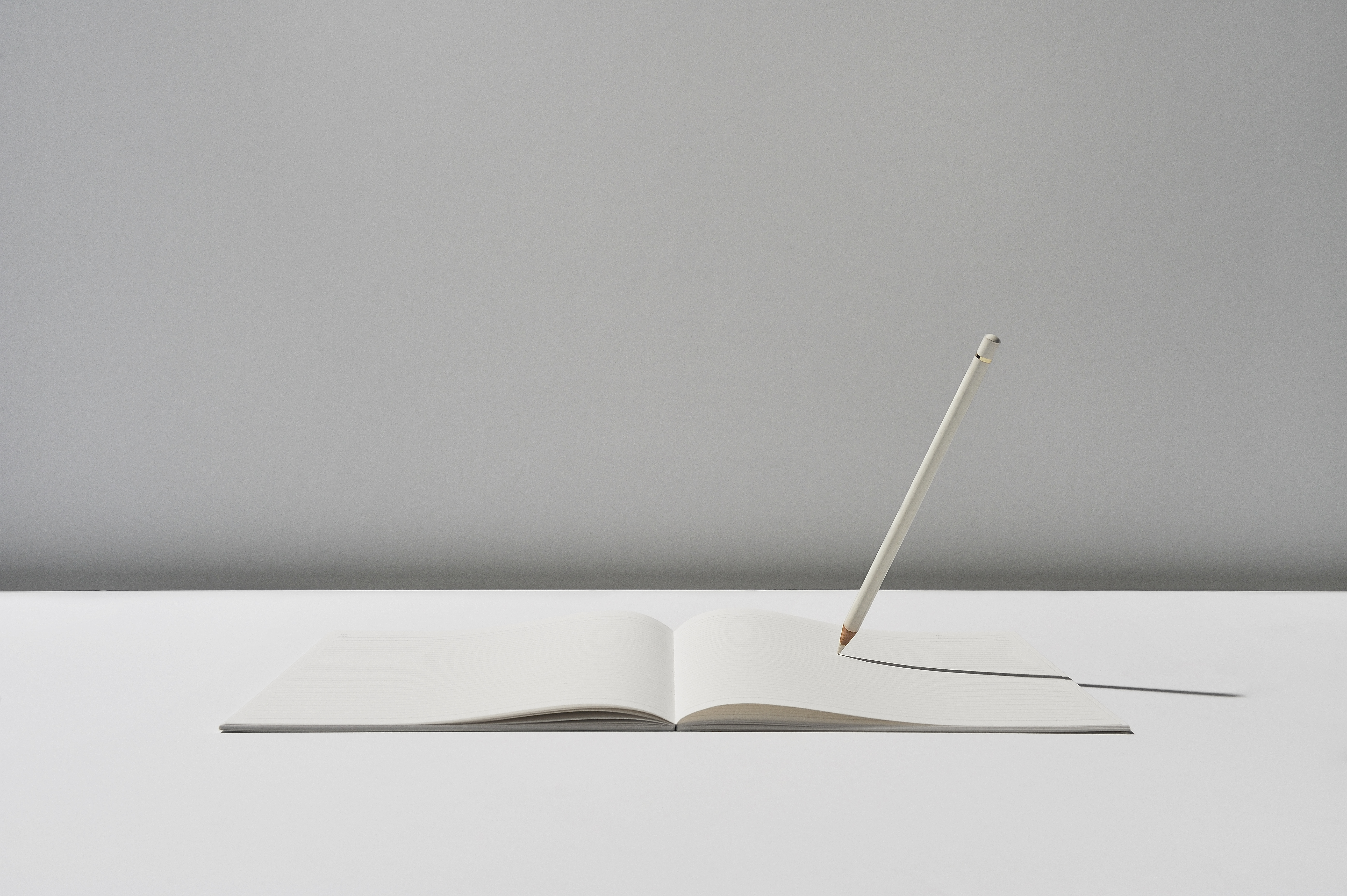 Planning your answer
The Professor Desmond King Test…
Then:
Find your gaps
Then:
Having Planned and seen the gaps – try again with the resources/content to hand
Then:
Try to write the intro – give to a friend (even a non-subject expert) and see if you pass “the test”
WritinG ESSAYS for Revision
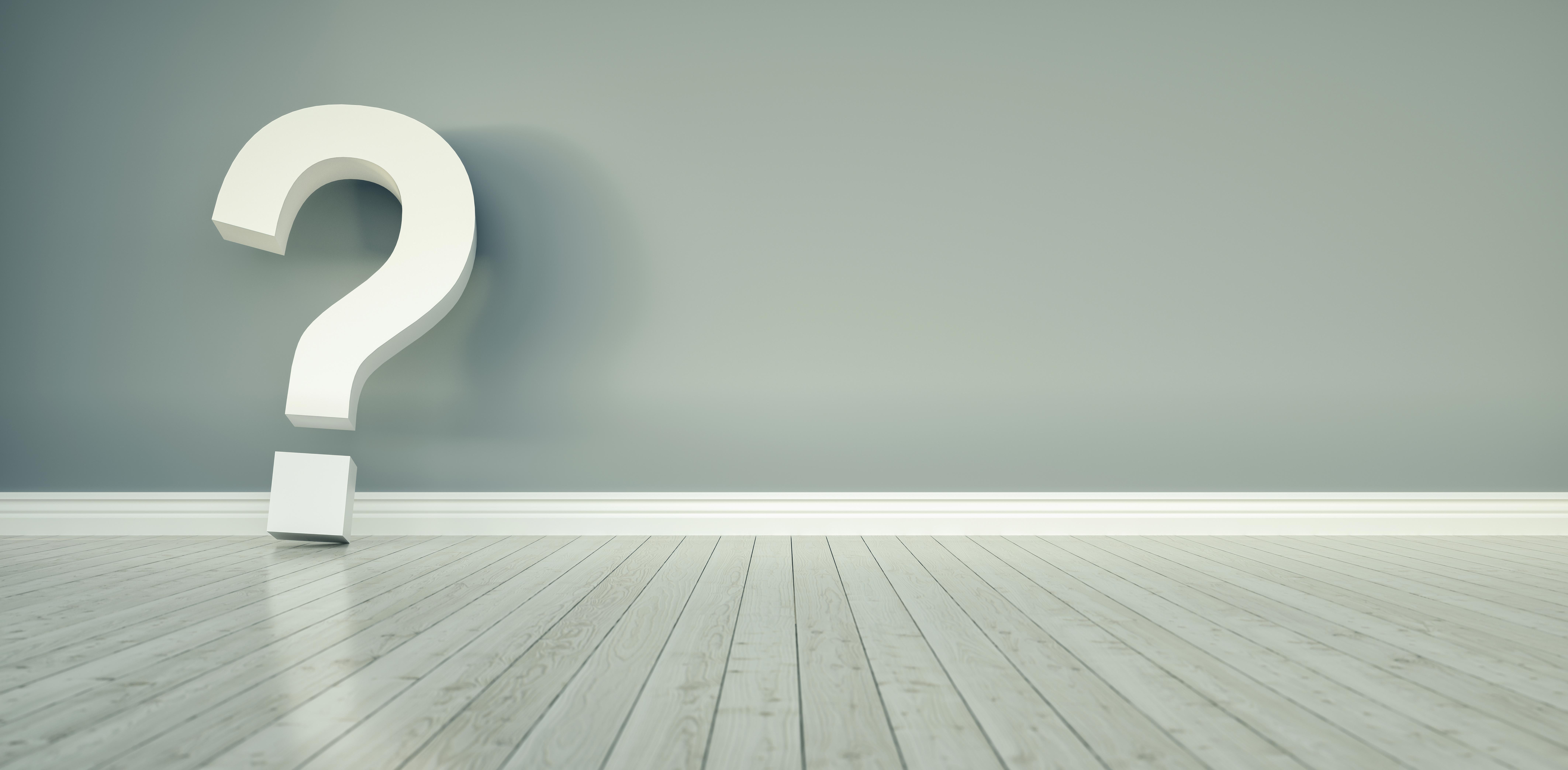 Reading the Question
Despite being an old hand at Oxford with most of your degree behind you – a core SKILL to practice is reading the question – marking FINALS (and some PRELIMS/MODS) shows us who actually read the Q:

SKILL: QUESTION CHOICE
Read all of the relevant questions
Narrow the choice
Visualise a route through to the end of the question(s) chosen
Don’t start a question unless/until you have thought about it and can see the intellectual route that takes you to the last sentence of the conclusion

TO DO NOW: 
1. Develop your VIEW about: the paper, the topic, the sub-topic – don’t do your macro-level thinking in the exam
2. Collaborate when you can. Set Qs for each other – discuss them – ask for feedback…WHAT is the Q asking – WHY? 
3. What is the wider intellectual debate the Q sits in – practice identifying that debate….
Reading the Question I
© Dr. Rob McMahon
SKILL: DISSECT THE QUESTION

What is the question asking? 
What is the intellectual terrain in which it sits? 
Are you clear about the main (broad) areas of debate/disagreement? 
Have you identified the relevant literature/content?
What are the key terms and concepts
What terms/concepts do you need to define & are the terms “essentially contested” (Gaillie, 1956) 
Is the question in front of you actually asking the same thing as you a) did in the tutorial b) did in revision c) want it be…

TO DO NOW: 
Think about how NOT to HIJACK the question
Marking Finals does show that some students are answering the Q they wanted to see. Others are committed to making certain points
Hitting themes from their revision – great – but is it RELEVANT? Does it advance your THESIS?
The virtuous revision notes you have made are not – in themselves – a good reason to throw them at your answer
Practice how to THINK AND THEN PLAN – before getting stuck into the fine detail of your revision
Past Papers – Past Questions – let you develop this SKILL this term and next
Reading the Question II
© Dr. Rob McMahon
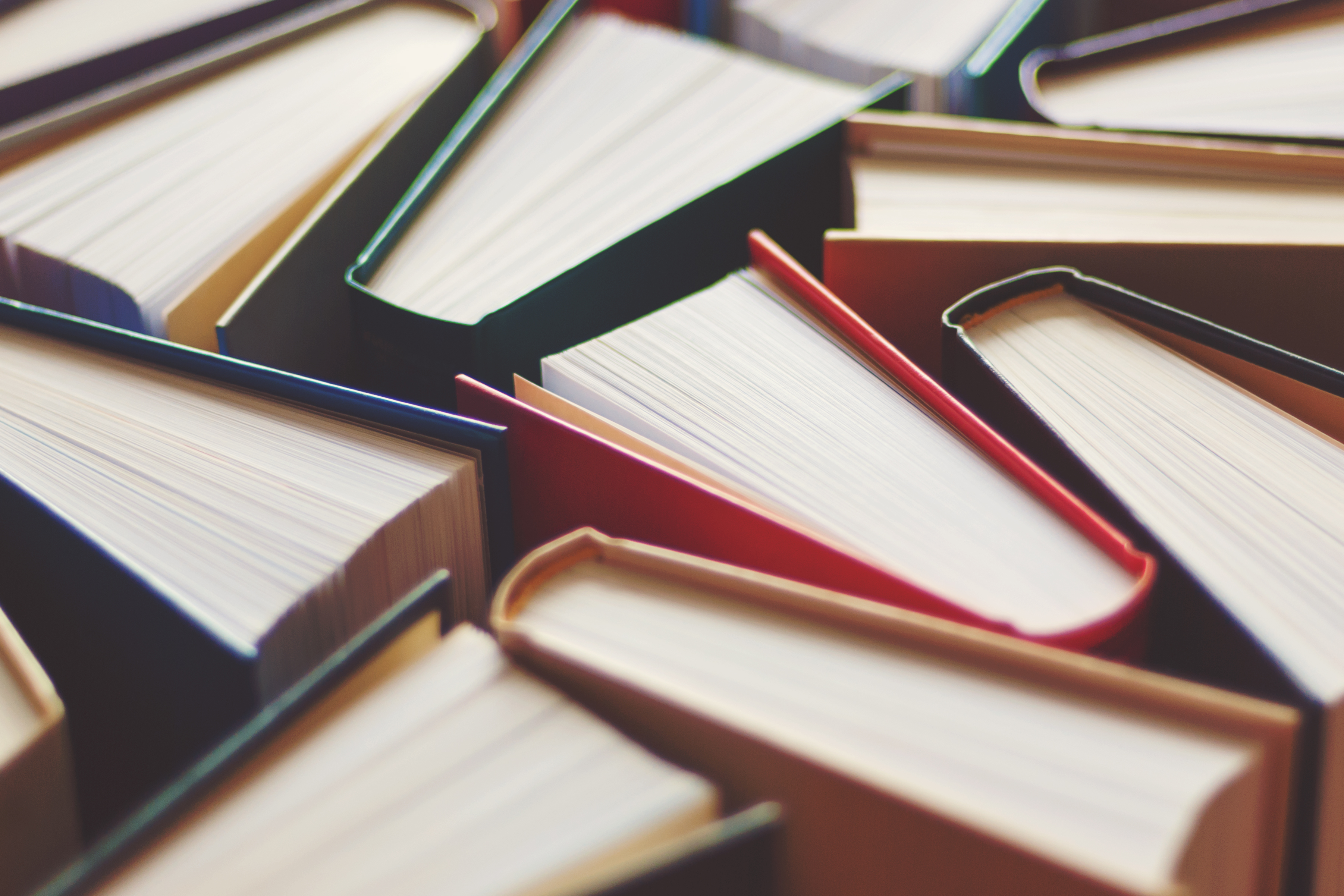 Filleting the reading
READING LISTS – First, you have read much of the material before; you have made notes; you have written essays so…
Filleting is not reading everything again

SKILL: READ WITH A CLEAR FOCUS
Narrow down the reading list based on:
Paper, topic, key themes & past papers
Focus on what your outcomes should be

SKILL: TIMED READING
Set yourself a time limit & allocate time slots to each item
You CAN get a lot from an item even in the first 1 hour hit
SKILL: NOTE TAKING WITH A CLEAR FOCUS
Find the key THEMES – DEBATES – ARGUMENS
you can revisit them later – don’t worry about capturing every aspect…
Noting should be ACTIVE 
add your comments & your view
your questions to your own notes
Filleting the Reading
© Dr. Rob McMahon
Q and A
Dr. Rob McMahon